Herzlich Willkommen
X-tanken
Anwendertagung 2023
Kartenbearbeitung 
durch den Endkunden
X-tanken
Kartenbearbeitungsliste
Anwendertagung 2023
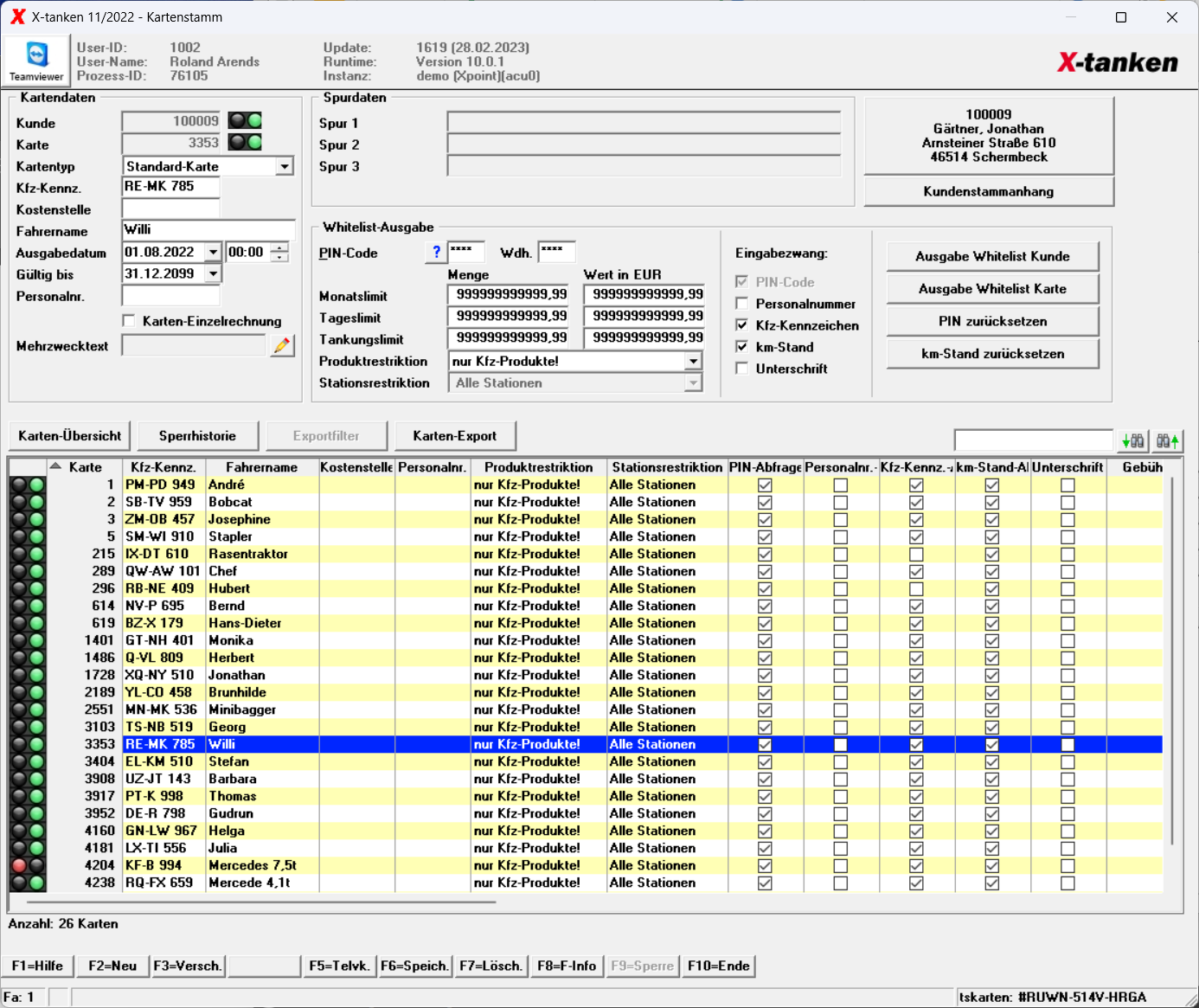 Die Arbeit liegt bei Ihnen, der Nutzen aber in der Regel bei Ihrem Kunden!
X-tanken
Kartenbearbeitungsliste
Anwendertagung 2023
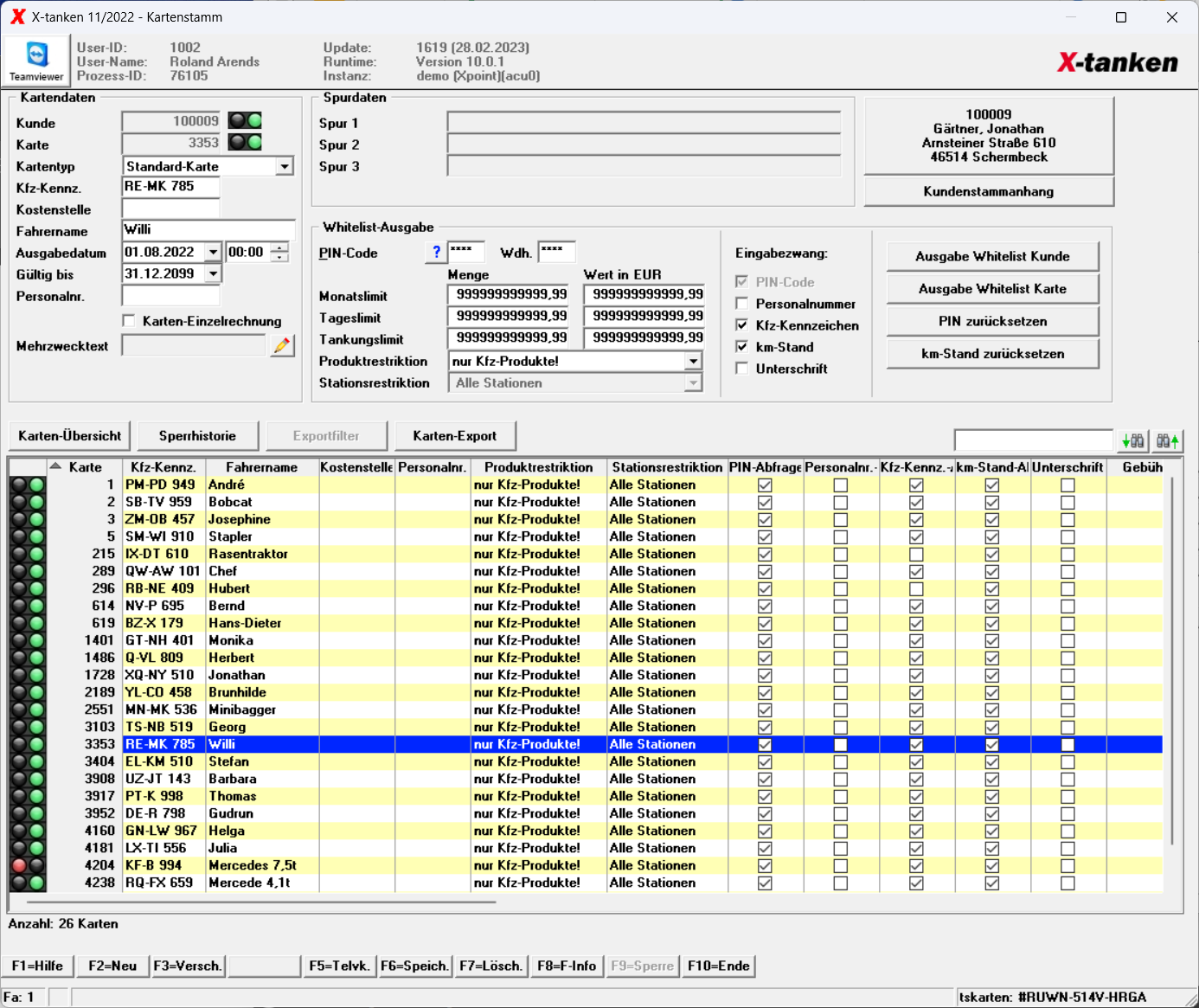 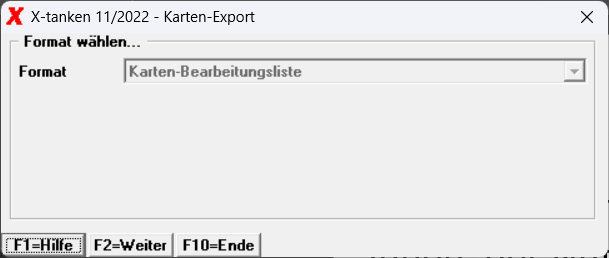 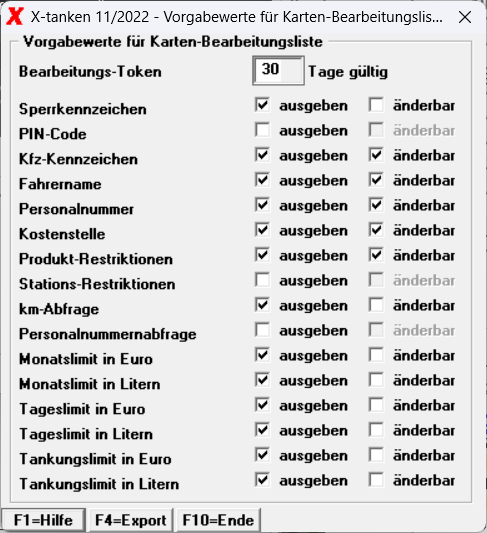 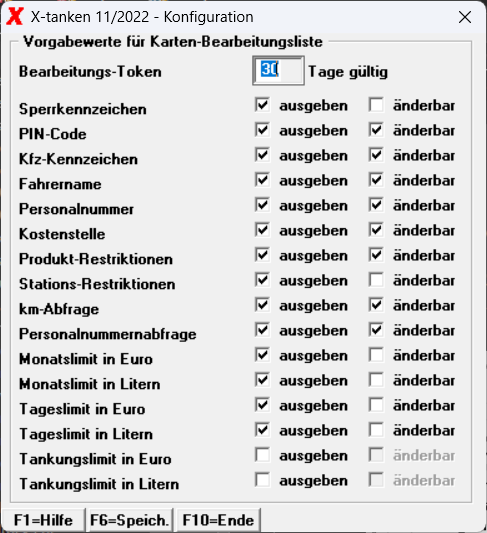 ?
I/O
Hashtable
CSV
X-tanken
Kartenbearbeitungsliste
Anwendertagung 2023
Kartendaten
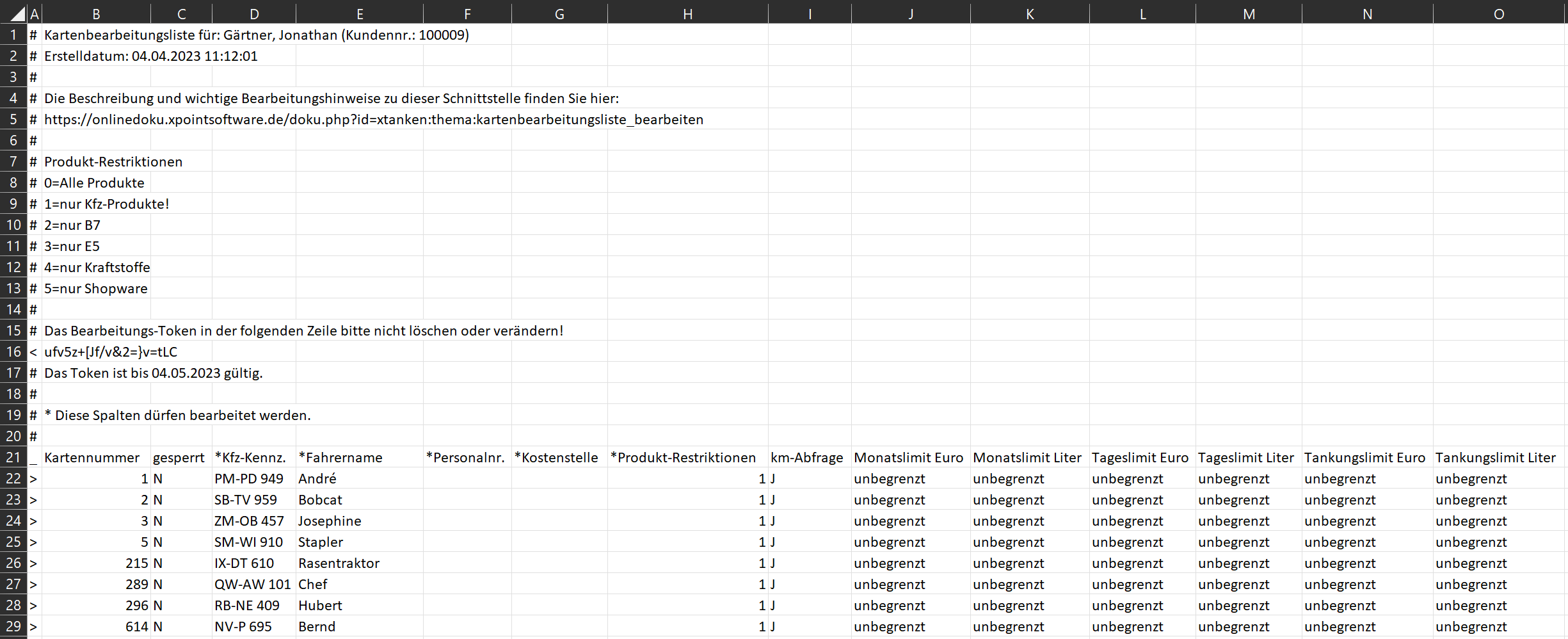 X-tanken
Kartenbearbeitungsliste
Anwendertagung 2023
Steuerzeichen für den Import
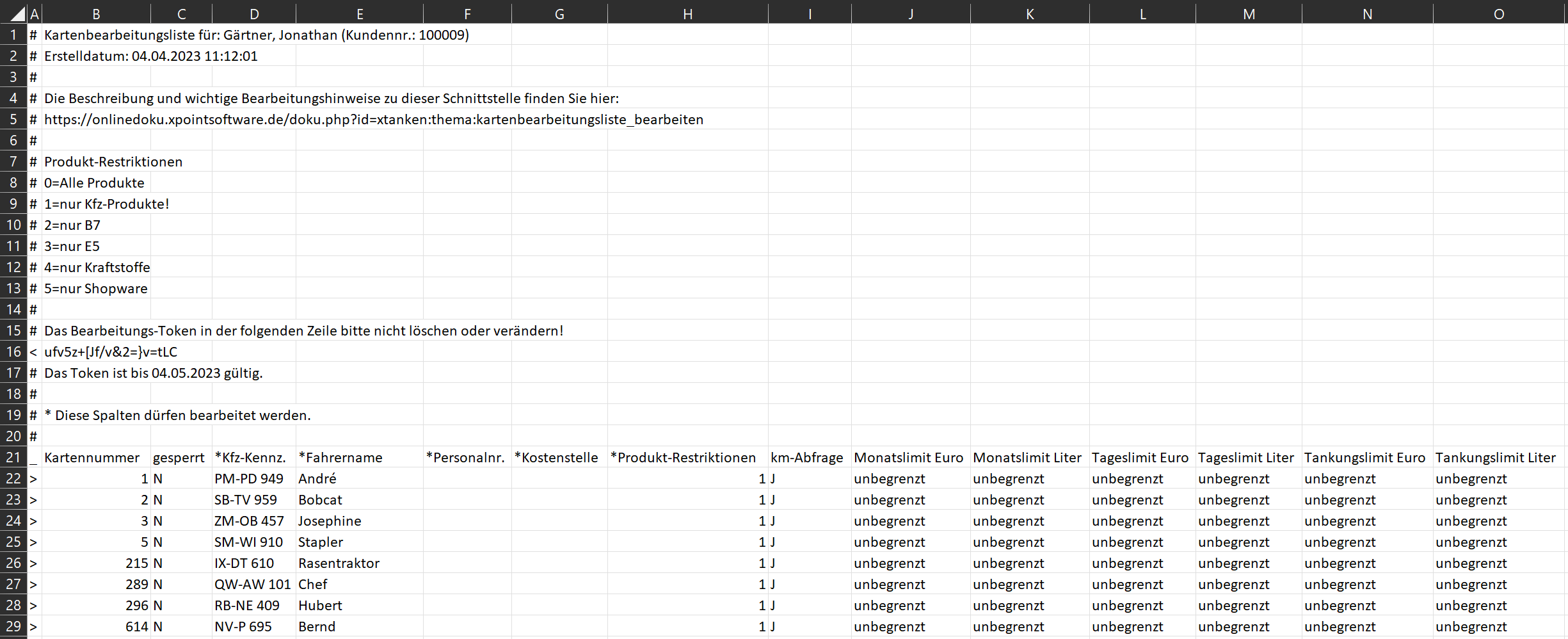 X-tanken
Kartenbearbeitungsliste
Anwendertagung 2023
Empfänger und Erstellzeitpunkt
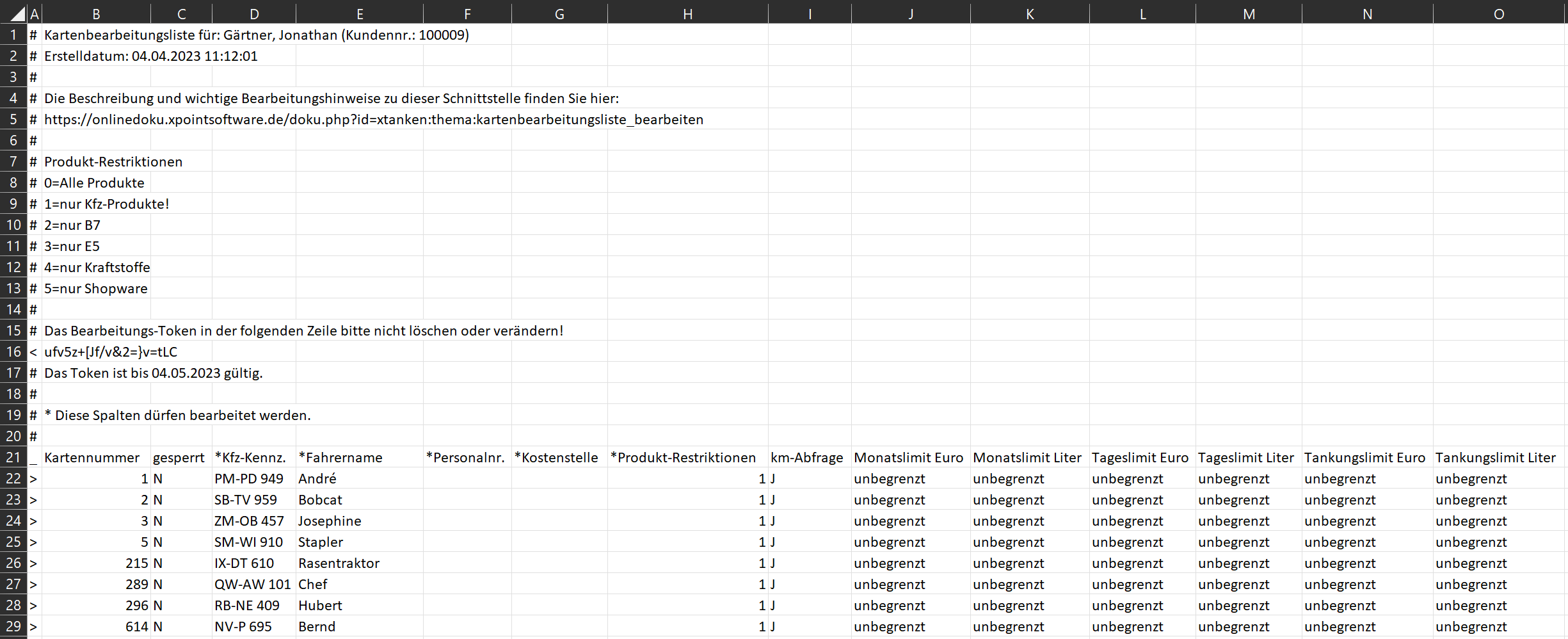 X-tanken
Kartenbearbeitungsliste
Anwendertagung 2023
Link zur Anleitung zur Bearbeitung der Liste für den Kunden
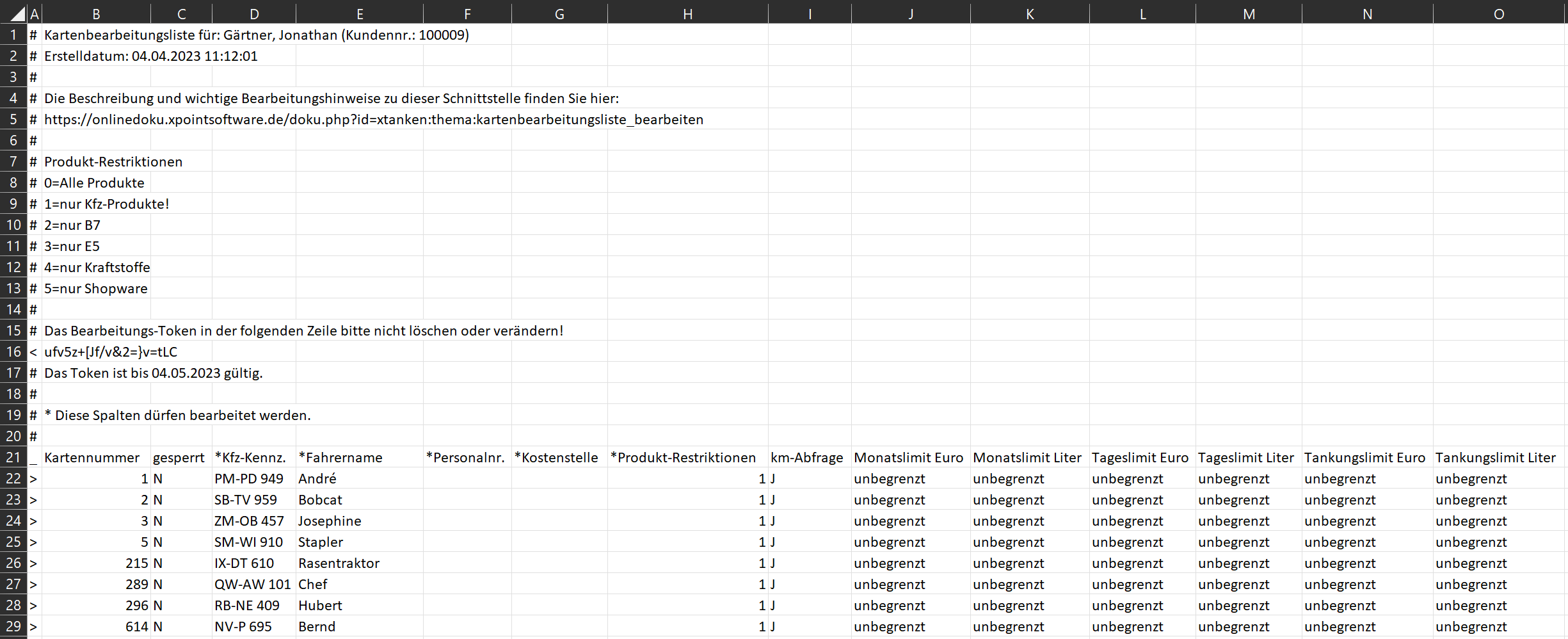 X-tanken
Kartenbearbeitungsliste
Anwendertagung 2023
Produkt-Restriktionen
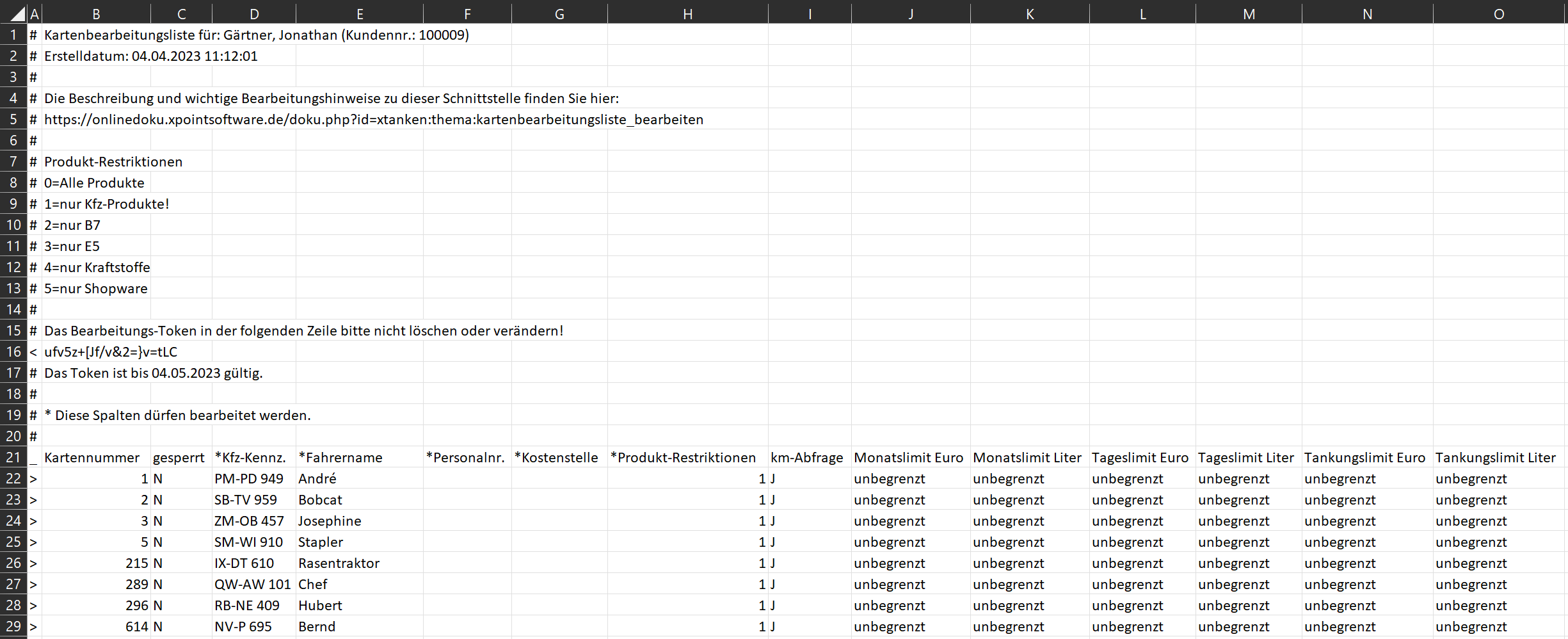 X-tanken
Kartenbearbeitungsliste
Anwendertagung 2023
Bearbeitungs-Token und Gültigkeit
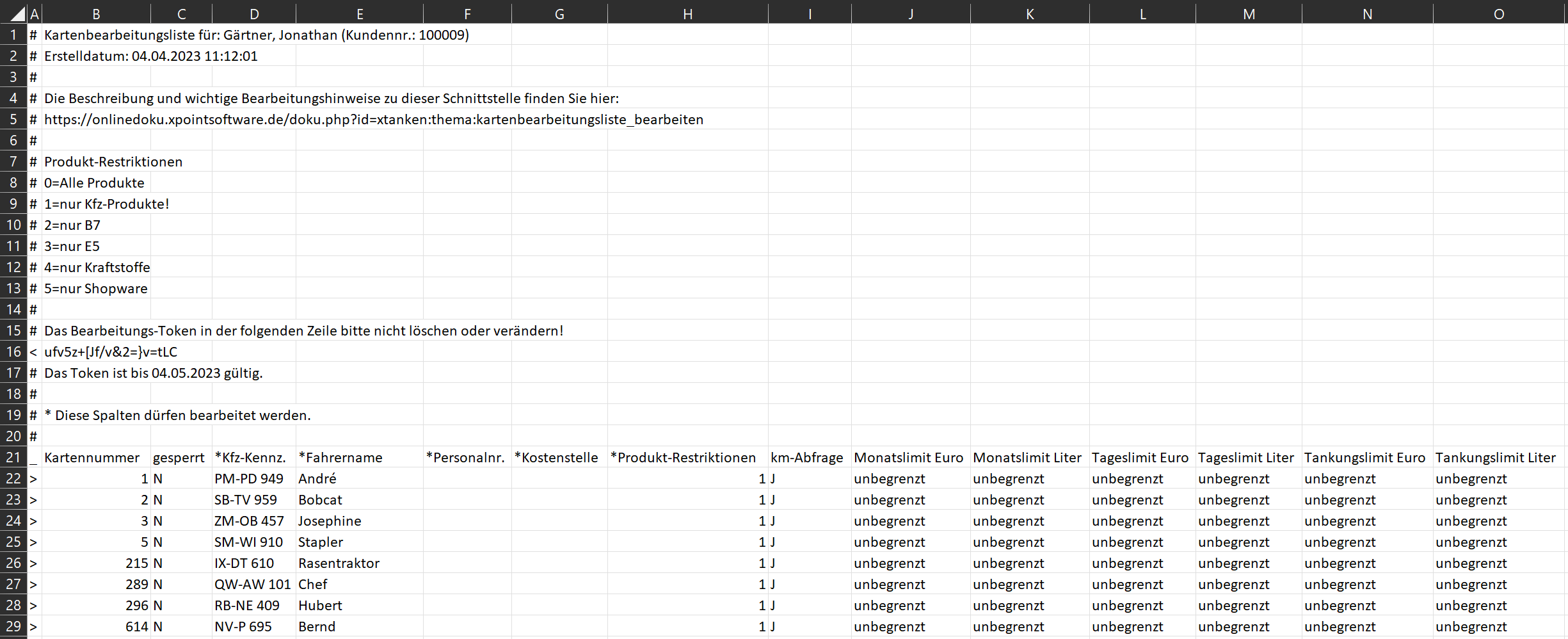 X-tanken
Kartenbearbeitungsliste
Anwendertagung 2023
Kennzeichnung der bearbeitbaren Spalten mit einem Sternchen
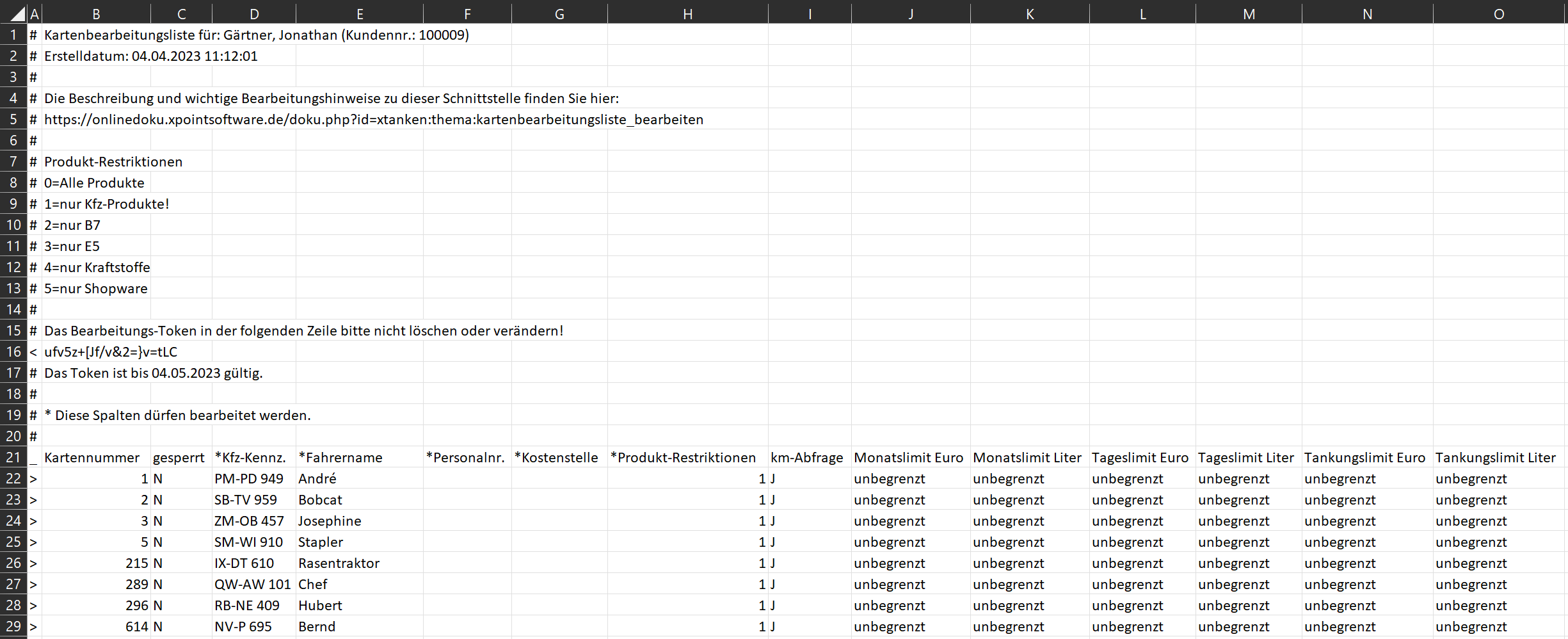 X-tanken
Kartenbearbeitungsliste
Anwendertagung 2023
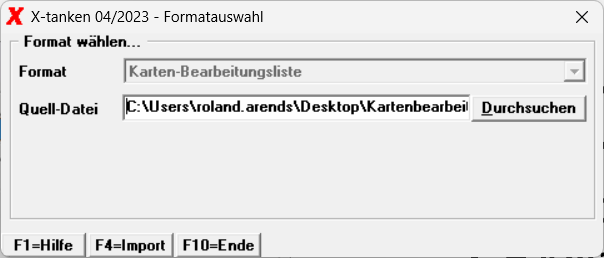 I/O
Hashtable
Prüfung ob der Token existiert
Prüfung der Gültigkeit des Tokens
Prüfung des Datensatzaufbaus
Prüfung der Bearbeitbarkeit der Felder
(Berechtigung zum Bearbeiten)
CSV
X-tanken
Kartenbearbeitungsliste
Anwendertagung 2023
Kohlendioxidkostenaufteilungsgesetz
(CO2KostAufG)
X-tanken
Kohlendioxidkostenaufteilungsgesetz (CO2KostAufG)
Anwendertagung 2023
Kohlendioxidkostenaufteilungsgesetz (CO2KostAufG)
In Kraft seit 01.01.2023
Informationspflichten der Lieferanten von Brennstoffen für die Wärmeerzeugung:
- Brennstoffemission der Brennstoff- oder Wärmelieferung in kg CO2
- Preisbestandteil der CO2-Kosten für die gelieferte Brennstoffmenge
- Emissionsfaktor des gelieferten Brennstoffs in kg CO2 pro kWh
- Energiegehalt der gelieferten Brennstoffmenge in kWh
- Hinweis auf die Erstattungsansprüche aus §6 Abs. 2 und §8 Abs. 2
Was hat das mit X-tanken zu tun?
X-tanken
Kohlendioxidkostenaufteilungsgesetz (CO2KostAufG)
Anwendertagung 2023
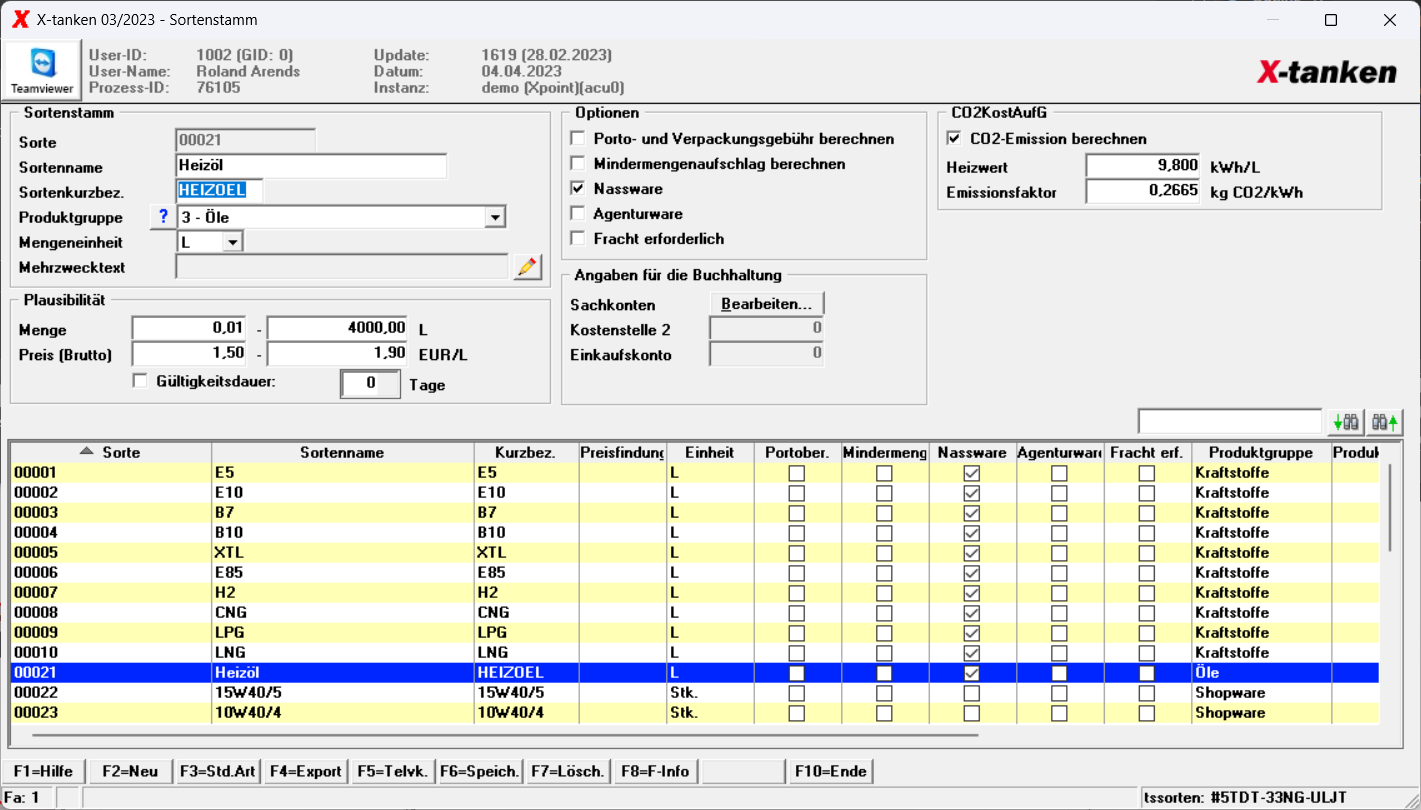 X-tanken
Kohlendioxidkostenaufteilungsgesetz (CO2KostAufG)
Anwendertagung 2023
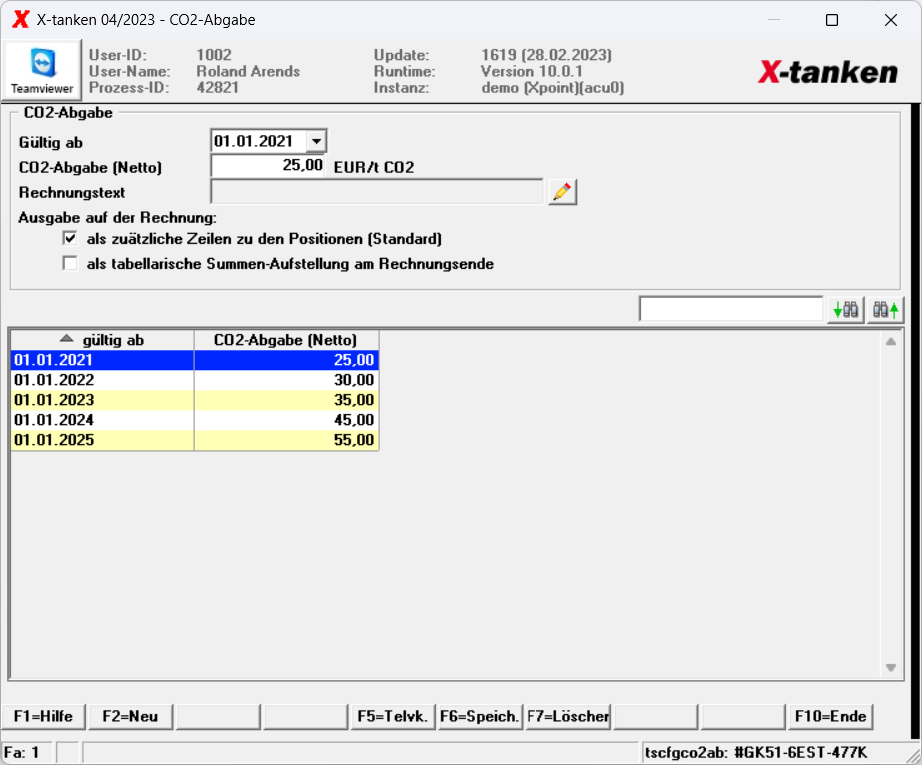 X-tanken
Kohlendioxidkostenaufteilungsgesetz (CO2KostAufG)
Anwendertagung 2023
Druck als zweite Zeile zur Position
Datum      Zeit  Station     km  Verbrauch     Menge        Preis               Wert
                                           L/100km                 Brutto             Brutto
    --------------------------------------------------------------------------------------------

    Karte 123456            Max Mustermann
      Sorte Diesel                         19,00% MwSt.
        18.08.2022 20:31 Neuenmarkt    32321           46,76 L      1,809              84,59 EUR
                         CO2-Emission: 122,123 kg CO2        CO2-Abgabe: 3,66 EUR
                                                 -----------------------------------------------
                                                       46,76 L    Diesel               84,59 EUR
      Sorte Super E5                       19,00% MwSt.
        02.08.2022 17:13 Neuenmarkt    35000           44,75 L      1,769              79,16 EUR
                         CO2-Emission: 102,435 kg CO2        CO2-Abgabe: 3,07 EUR
        05.08.2022 16:59 Neuenmarkt    35000           31,64 L      1,889              59,77 EUR
                         CO2-Emission: 72,426 kg CO2         CO2-Abgabe: 2,17 EUR
        27.08.2022 17:24 Neuenmarkt    34441           29,76 L      2,149              63,95 EUR
                         CO2-Emission: 68,122 kg CO2         CO2-Abgabe: 2,04 EUR
                                                 -----------------------------------------------
                                                      106,15 L    Super E5            202,88 EUR
                                                 ===============================================
                                                 Summe Karte 123456                   287,47 EUR
X-tanken
Kohlendioxidkostenaufteilungsgesetz (CO2KostAufG)
Anwendertagung 2023
Druck als zweite Zeile zur Position
Datum      Zeit  Station     km  Verbrauch     Menge        Preis               Wert
                                           L/100km                 Brutto             Brutto
    --------------------------------------------------------------------------------------------

                             19,00% MwSt       aus          241,57 EUR Netto           45,90 EUR
                             -------------------------------------------------------------------
                             Netto gesamt                                             241,57 EUR
                             ===================================================================
                             Rechnungsbetrag                                          287,47 EUR

    Produktzusammenstellung:
    ------------------------
    Diesel                                   46,76 L         84,59 EUR
    Super E5                                106,15 L        202,88 EUR

    CO2-Emissionenfaktoren:
    -----------------------
    Diesel                         Faktor: 0,2665 kg CO2/kWh      Heizwert: 9,800 kWh
    Super E5                       Faktor: 0,2693 kg CO2/kWh      Heizwert: 8,500 kWh
X-tanken
Kohlendioxidkostenaufteilungsgesetz (CO2KostAufG)
Anwendertagung 2023
Druck als Tabelle am Rechnungsende
Datum      Zeit  Station     km  Verbrauch     Menge        Preis               Wert
                                           L/100km                 Brutto             Brutto
    --------------------------------------------------------------------------------------------

                             19,00% MwSt       aus          241,57 EUR Netto           45,90 EUR
                             -------------------------------------------------------------------
                             Netto gesamt                                             241,57 EUR
                             ===================================================================
                             Rechnungsbetrag                                          287,47 EUR

    Produktzusammenstellung:
    ------------------------
    Diesel                                   46,76 L         84,59 EUR
    Super E5                                106,15 L        202,88 EUR

    CO2-Emissionen:
    ---------------
    Sorte                                Menge Emissionsfaktor  Heizwert CO2-Emission CO2-Abgabe
                                                    kg CO2/kWh       kWh       kg CO2        EUR
    Diesel                               46,76 L        0,2665     9,800      122,123       3,66
    Super E5                            106,15 L        0,2693     8,500      242,983       7,28
X-tanken
Kohlendioxidkostenaufteilungsgesetz (CO2KostAufG)
Anwendertagung 2023
Guthabenverwaltung
Ein- und Mehrzweckguthaben
X-tanken
Guthabenverwaltung / Ein- und Mehrzweck-Guthaben
Anwendertagung 2023
Sorte „GUTHABEN“
Festlegung auf einen Steuersatz
0 % MwSt. => Mehrzweck-Guthaben
19 % MwSt. => Einzweck-Guthaben
Vorsteuer abzugsfähig
Nicht Vorsteuer abzugsfähig
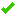 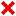 Zweckbindung nicht kontrollierbar
Zweckbindung nicht nötig/möglich
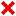 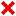 X-tanken
Guthabenverwaltung / Ein- und Mehrzweck-Guthaben
Anwendertagung 2023
Mehrzweck-Guthaben
Einzweck-Guthaben
Mehrwertsteuer wird erst beim Verkauf der Ware berechnet
Mehrwertsteuer wird beim Verkauf des Guthabens berechnet
Guthaben wird mit dem Steuersatz aus der Zweckbindung verrechnet
Guthaben wird mit 0% MwSt. verrechnet
Nicht Vorsteuer abzugsfähig
Vorsteuer abzugsfähig
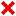 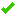 Prüfung der Zweckbindung
Ohne Zweckbindung
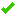 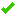 Beide Varianten gleichzeitig möglich!
(Einschränkung: nicht beim gleichen Kunden!)
X-tanken
Guthabenverwaltung / Ein- und Mehrzweck-Guthaben
Anwendertagung 2023
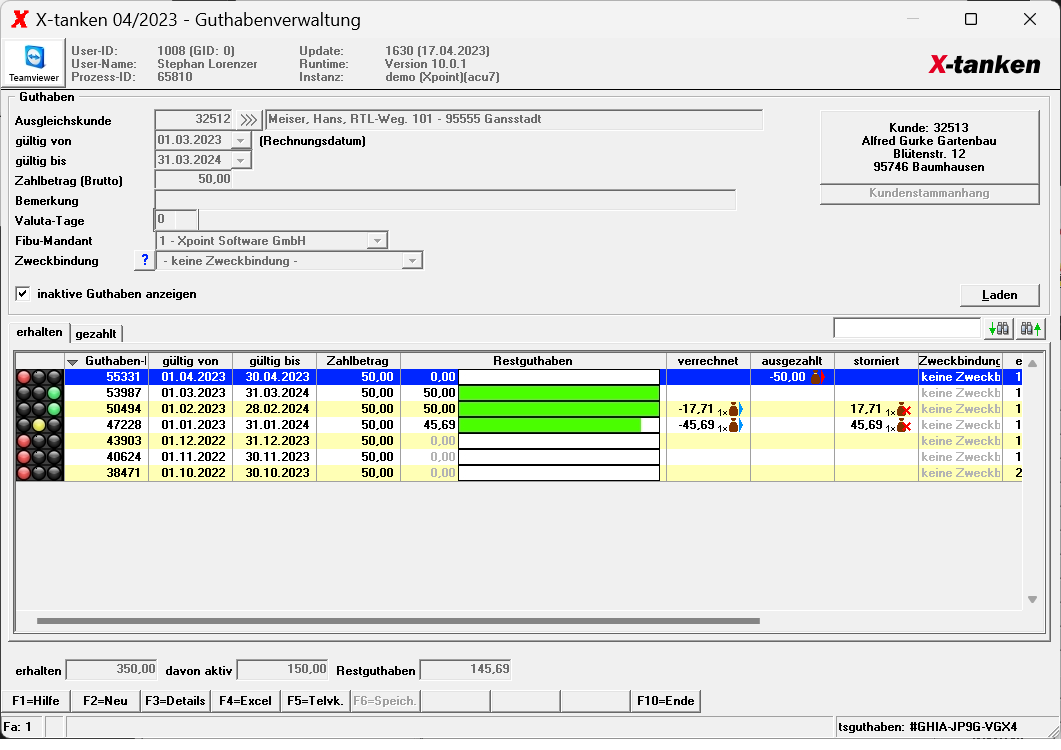 Getrennte Übersicht für erhaltene 
und gezahlte Guthaben
Übersichtliche Darstellung der 
Ein- und Auszahlungen
X-tanken
Guthabenverwaltung / Ein- und Mehrzweck-Guthaben
Anwendertagung 2023
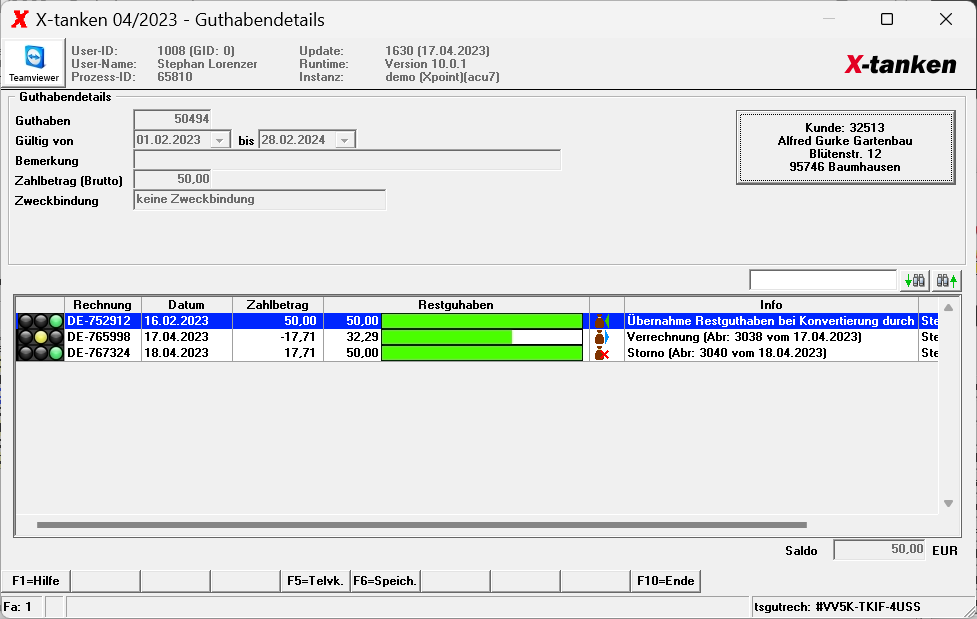 X-tanken
Guthabenverwaltung / Ein- und Mehrzweck-Guthaben
Anwendertagung 2023
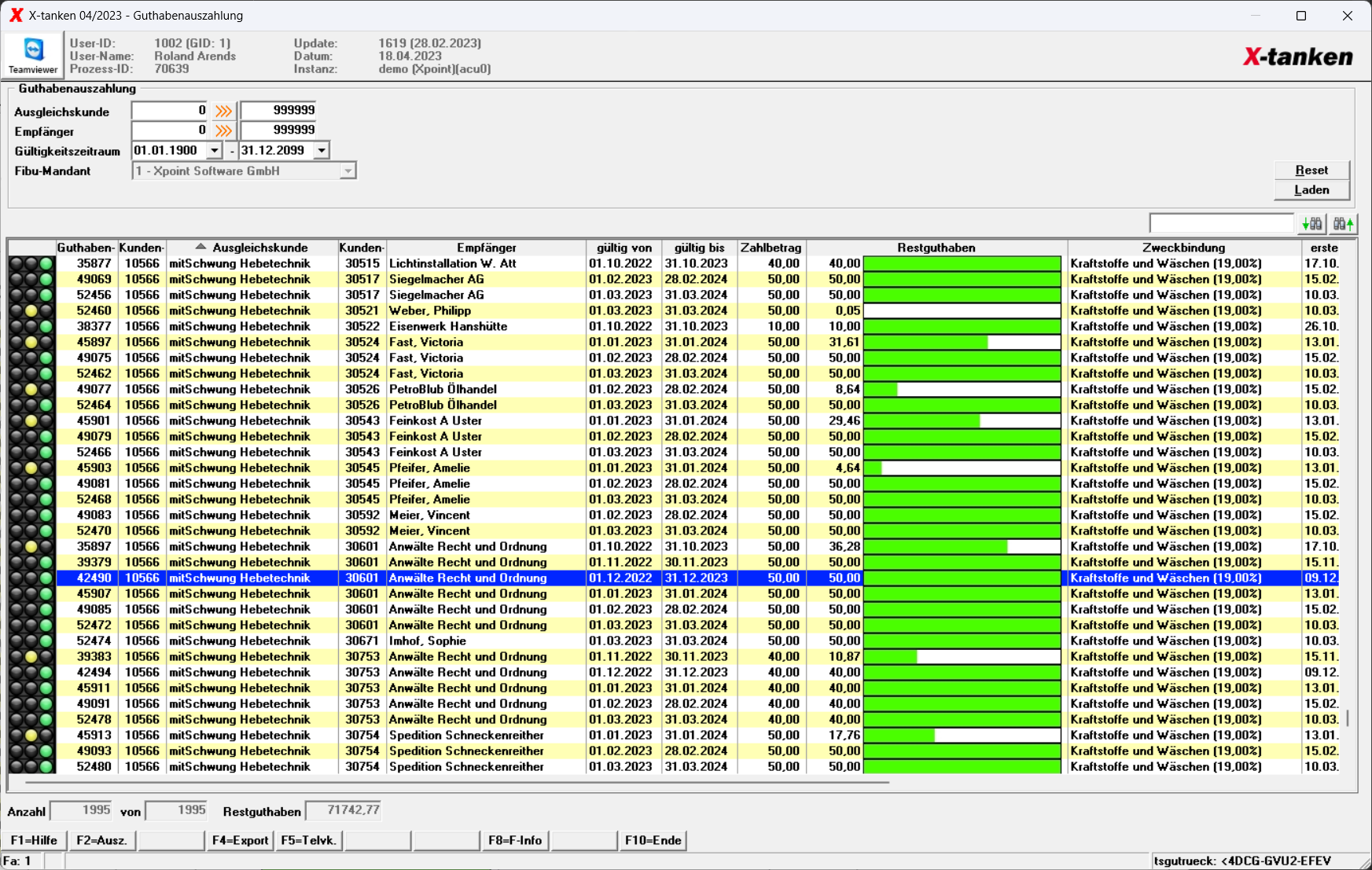 X-tanken
Guthabenverwaltung / Ein- und Mehrzweck-Guthaben
Anwendertagung 2023
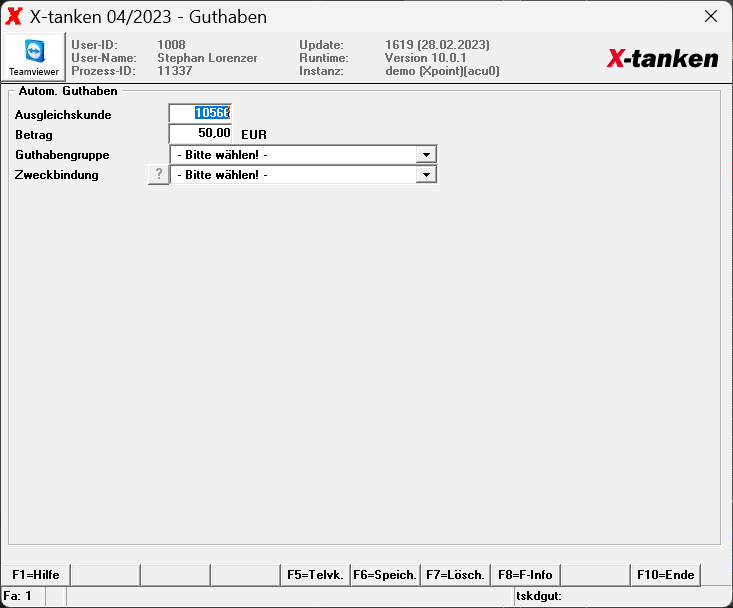 X-tanken
Guthabenverwaltung / Ein- und Mehrzweck-Guthaben
Anwendertagung 2023
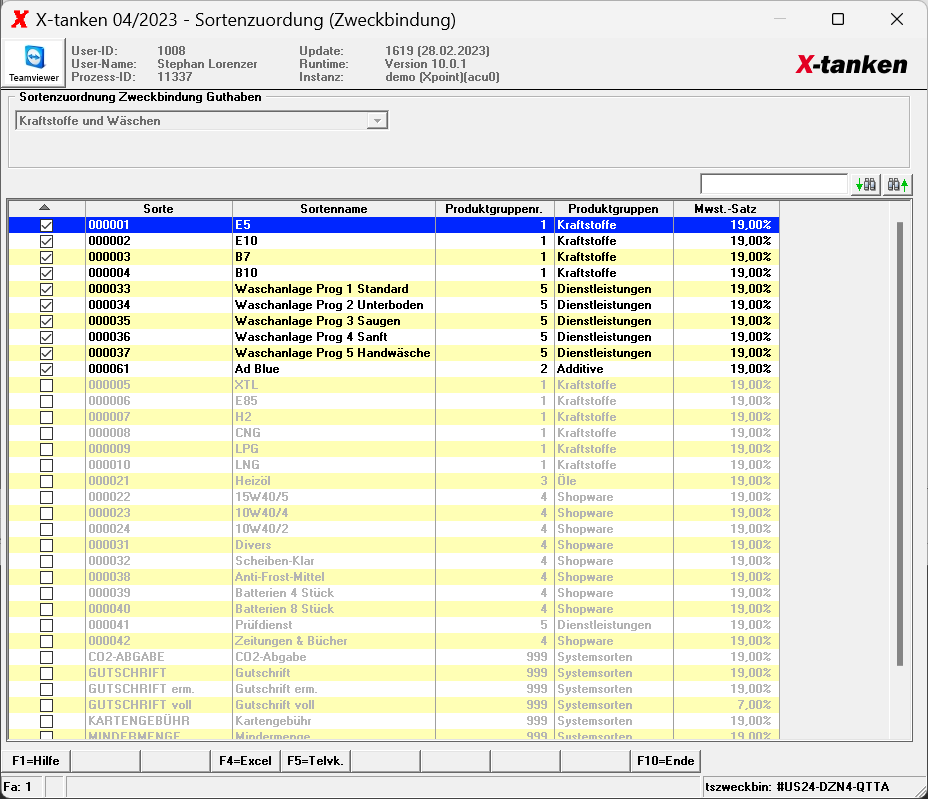 X-tanken
Guthabenverwaltung / Ein- und Mehrzweck-Guthaben
Anwendertagung 2023
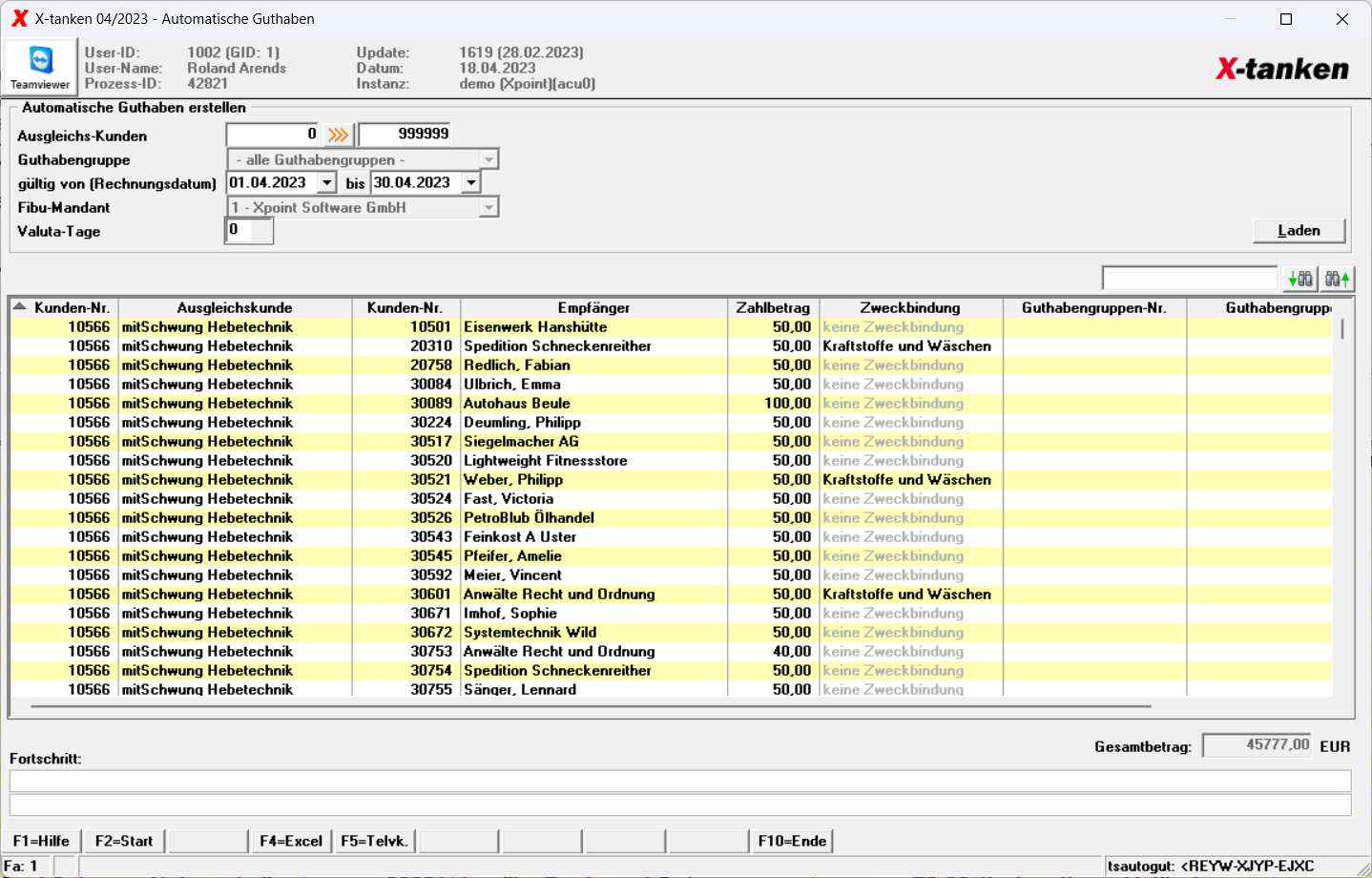 X-tanken
Guthabenverwaltung / Ein- und Mehrzweck-Guthaben
Anwendertagung 2023
R E C H N U N G
                                                           -------------------------------------
                                                           Rechnung  Kundennr. Datum       Seite
                                                           DE-757067 01-016349 24.03.2023      1
                                                           -------------------------------------

        Datum      Zeit  Station             km   Verbrauch    Menge          Preis     Wert
                                                    L/100km                   Netto    Netto
    --------------------------------------------------------------------------------------------
    Karte 115684
      Sorte Diesel                         19,00% MwSt.
        17.02.2023 15:47 Trebgast                              40,74 L       1,4655*   59,70 EUR
        26.02.2023 12:14 Himmelkron                            50,97 L       1,4487*   73,84 EUR
                                                    Summe Karte 115684                133,54 EUR
    --------------------------------------------------------------------------------------------
                                              Gesamt/Total                            133,54 EUR
                                              MwSt      19,00%         133,54          25,37 EUR
                                              --------------------------------------------------
                                              Brutto                                  158,91 EUR
                                              ==================================================

                                                Guthaben     Netto            MwSt.   Brutto
    --------------------------------------------------------------------------------------------
    Einzweck (Kraftstoffe und Wäschen)             50,00    -42,02 19,00%    -7,98    -50,00 EUR
    --------------------------------------------------------------------------------------------
    Summe Guthaben (vorher):                       50,00
    Anrechnung:                                             -42,02           -7,98    -50,00 EUR
    --------------------------------------------------------------------------------------------
    verbleibendes Guthaben:                         0,00     Zahlbetrag:              108,91 EUR
    ============================================================================================
X-tanken
Guthabenverwaltung / Ein- und Mehrzweck-Guthaben
Anwendertagung 2023
Neue Eingabehilfen
X-tanken
Neue Eingabehilfen
Anwendertagung 2023
Übernehmen in „bis“-Feld
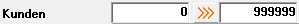 Feld „von“ + [TAB] + [ENTER]
oder
Feld „von“ + [TAB] + [Leertaste]
X-tanken
Neue Eingabehilfen
Anwendertagung 2023
Feld „von“ + [TAB] + [ENTER]
oder
Feld „von“ + [TAB] + [Leertaste]
Ganzen Monat auswählen (1.-31.)
1. Monatshälfte auswählen (1.-15.)
Übernehmen in „bis“-Feld
1. Dekade auswählen (1.-10.)
Umschaltung auf Vormonat
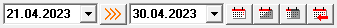 Umschaltung auf 
aktuellen Monat
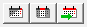 2. Monatshälfte auswählen (16.-Monatsende)
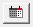 2. Dekade auswählen (11.-20.)
3. Dekade auswählen (21.-Monatsende)
X-tanken
Neue Eingabehilfen
Anwendertagung 2023
Vielen Dank!
X-tanken
Anwendertagung 2023